ARTES VISUALES  7
Interpretar pinturas y esculturas del pasado 
en las que se representan niños y niñas.

BLANCA MERI MEDINA C
1.Observo las siguientes obras
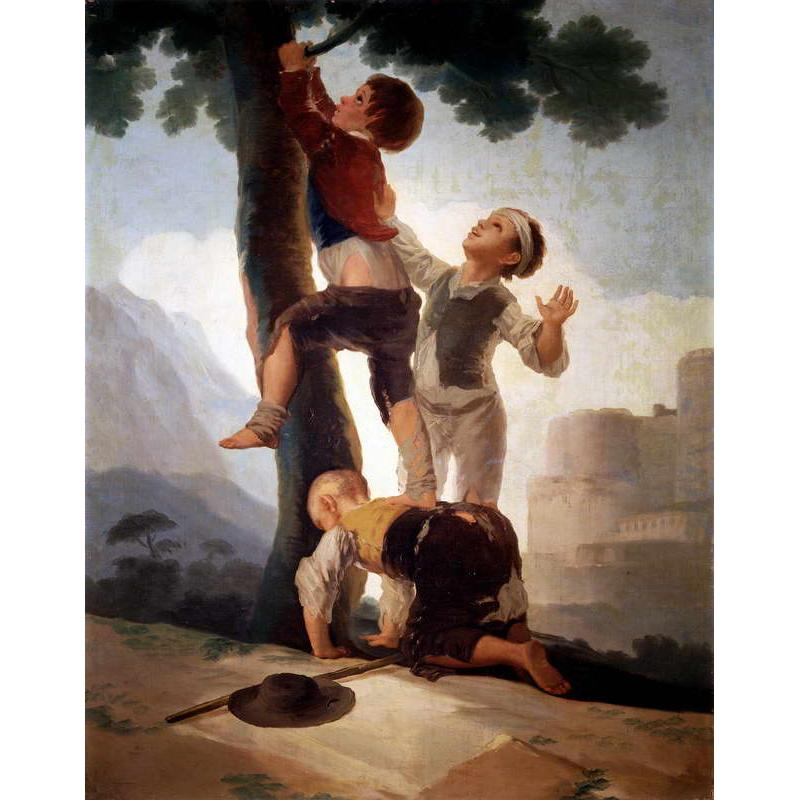 Tras la suelta pincelada del genial pintor aragonés aparece una realidad frecuente en la España del siglo XIX: la pobreza y la miseria castigando duramente a los niños. Aquí, tres se encaraman a un árbol, no sabemos si por simple juego o por conseguir algunos frutos. Resulta impactante que sus ropas sean extraordinariamente viejas y rotas, que vayan descalzos y que uno de ellos, a consecuencia de la desnutrición, presente alopecia (calvicie prematura).
NIÑOS TREPANDO A UN ÁRBOL Francisco de Goya
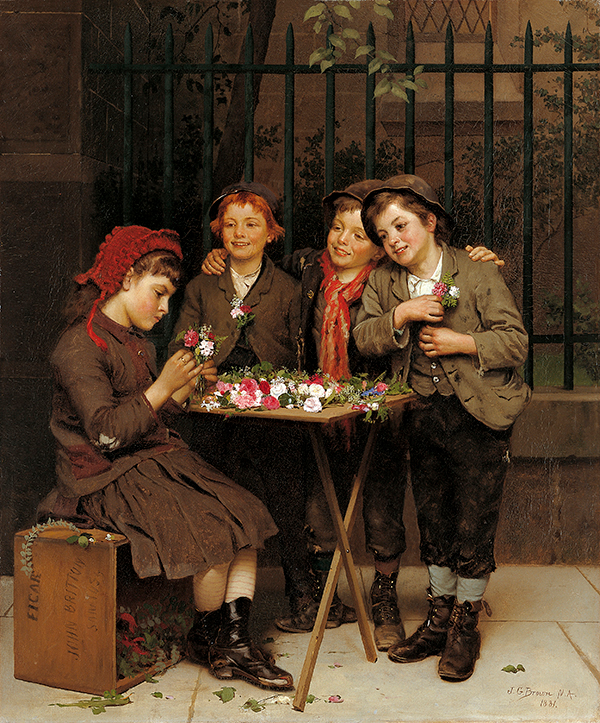 Una niña prepara ramitos de flores para venderlos mientras tres traviesos muchachos, en actitud divertida están bromeando y riéndose ante la aparente indiferencia de la chiquilla. George Brown, pintor realista norteamericano del siglo XIX ha logrado aquí una de sus más completas obras.
UNA CLIENTELA DURA.GERORGE BROWM
ESCENA DE PLAYA.WINSLOW HOMER
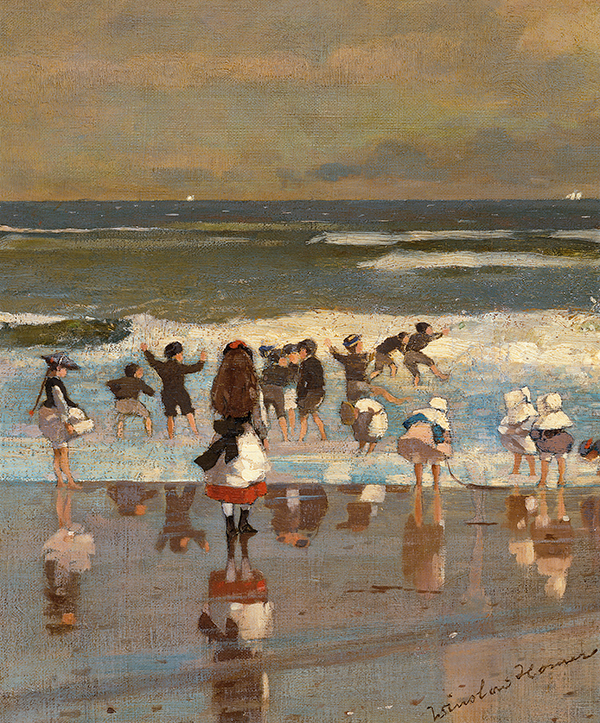 Homer hace gala de una exquisita sensibilidad al pintar uno de sus temas favoritos: los niños.

Al borde del mar, ¿qué niño no disfruta a tope? Pues es lo que aquí vemos. En un día nublado un numeroso grupo de niños y niñas juegan alegremente con las olas mientras en la lejanía unos veleros surcan el horizonte.
MARIO IRARRAZABAL
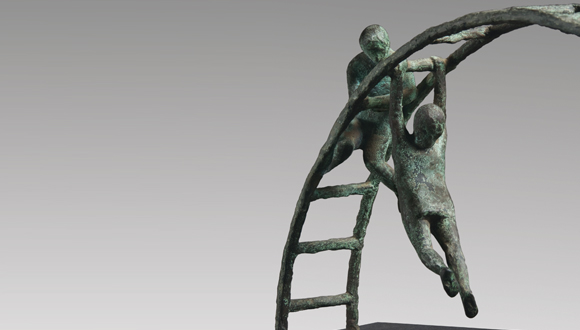 JUEGO DE NIÑOS
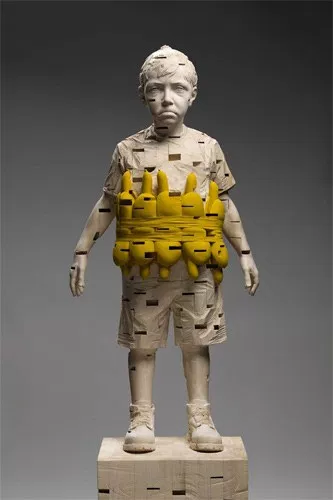 GEHARD DEMETZ
RETO ARTÍSTICO.
Elijo uno de estos artistas y lo presento a través de un minicartel, en infografía o díptico.Consulto su biografía y obra.Me lo envías a mi correo
bmedina@colegiosannicolas.cl